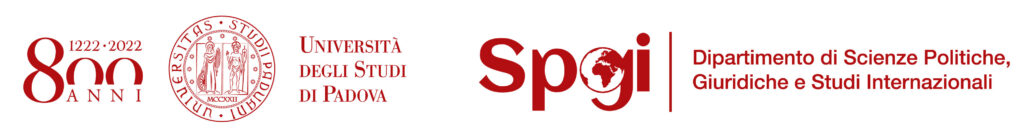 Filosofia Sociale
Lezione del 9 marzo 2022  - prof. Michele Basso
Una definizione di res publica
«un genere di comunità unitaria […] la quale forma, per così dire, un corpo unico composto di molte e diverse membra sotto un potere supremo come sotto un unico capo e un unico spirito»
P. Grégoire, De Republica libri XXVI (1586)
Logica della politica
logica aristotelica di Loyseau
 vs. 
logica formale di Sieyes
Logica aristotelica
sostanza

accidente
Logica aristotelica
genere
 
differenza specifica (specie)
marino
Vivente
quadrupede
animale
terrestre
coperto di peli/piume
bipede
implume
vegetale
ESSERE 
UMANO
Composizione politica francese
Composizione politica francese
Signoria: dignità con potere sulla proprietà
Ufficio: dignità dotata di funzione pubblica
Ordine: dignità incline al potere pubblico
Signoria
«ogni diritto di proprietà o potere di proprietà»
signoria pubblica: «consiste nel potere o comando pubblico» e nell’«esercizio della giustizia» - applicabile alle persone
signoria privata: applicabile solo alle cose
Signoria pubblica
Signoria pubblica feudale

Signoria pubblica dotata di sovranità
sovranità
diritto di proprietà che il pubblico potere aveva sulle persone.
ufficio
Dignità dotata di funzione pubblica
sovrano
È al contempo sovrano, principe feudale e officier.
ordine
«una qualità onorevole che spetta allo stesso modo e con lo stesso nome a molti; senza per questo attribuire loro alcun potere pubblico, ma mettendoli in grado, tramite il rango conferitogli, di far leva su una inclinazione o capacità particolare in vista di giungere all’ufficio o alla signoria»